Operacionalização da Gestão Municipal de Assistência  Social 2021-2024
CRISTINA MIRANDA
LEGISLAÇÃO DE REFERÊNCIA
LOAS – Lei Orgânica da Assistência Social
 Política Nacional de Assistência Social 2004 
 Norma Operacional Básica do SUAS – NOB SUAS 2012
 Tipificação Nacional dos Serviços Socioassistenciais 2009
 Norma Operacional Básica de Recursos Humanos do SUAS – NOB RH SUAS 2007
 Lei Estadual nº 4.902/2016 – LEI SUAS MS
LEGISLAÇÃO DE REFERÊNCIA MUNICIPAL
Lei que regulamenta o SUAS no Município
 Lei de criação do Fundo Municipal de Assistência Social e Conselho Municipal de Assistência Social
 Deliberações das Conferências de Assistência Social
 Deliberações do Conselho Municipal de Assistência Social 
 Ato de criação do órgão gestor municipal de assistência social 
 Regimento interno do órgão gestor | organograma
FUNÇÕES ESSENCIAIS NOB-RH/SUAS
ÓRGÃO GESTOR NÃO EXECUTA ATENDIMENTO AOS USUÁRIOS
ESTRUTURAÇÃO DO ÓRGÃO GESTOR DE AS
Assegurar ASSISTÊNCIA SOCIAL na nomenclatura do órgão gestor
 Garantir na estrutura organizacional:
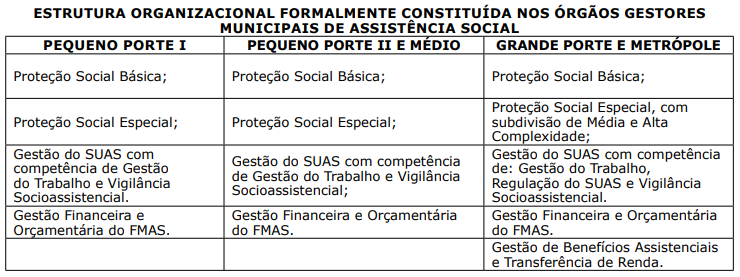 PROFISSIONAIS PARA COMPOR A GESTÃO DO SUAS
ECONOMISTA DOMÉSTICO
 PEDAGOGO
SOCIÓLOGO
 TERAPEUTA OCUPACIONAL
ASSISTENTE SOCIAL
PSICÓLOGO
ADVOGADO
ADMINISTRADOR
ANTROPÓLOGO
CONTADOR
ECONOMISTA
Art. 3º da Resolução CNAS nº 17/2011
ESTRUTURAÇÃO DO ÓRGÃO GESTOR DE AS
Equipe Técnica mínima de Nível Superior para os Órgãos Gestores Municipais de AS de acordo com  o Porte Populacional:
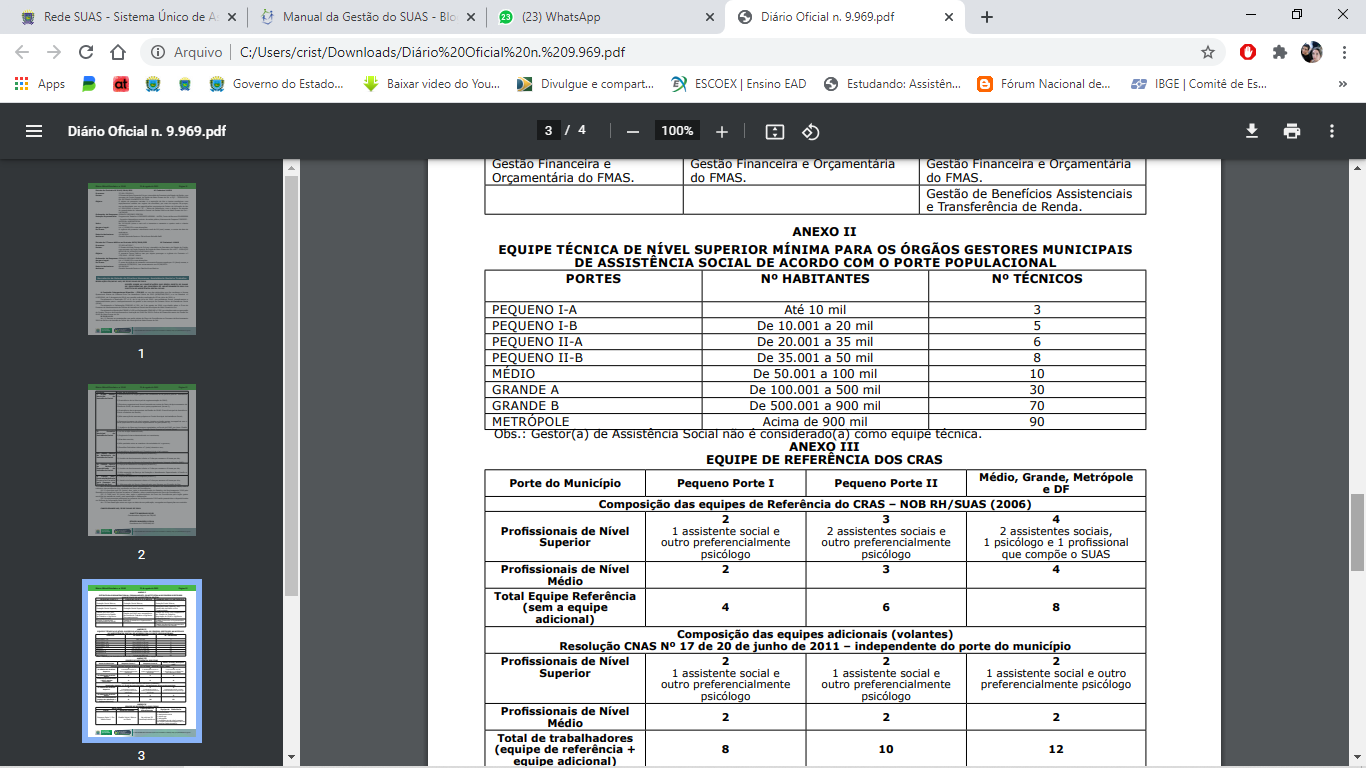 RESOLUÇÃO CIB/MS Nº 445, DE 25 DE JULHO DE 2019.
INSTRUMENTAIS DE GESTÃO DO SUAS
REDE DE ATENDIMENTO SOCIOASSISTENCIAL
Território Municipal
PSE
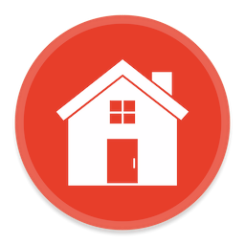 Território de Abrangência CRAS
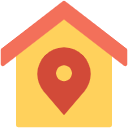 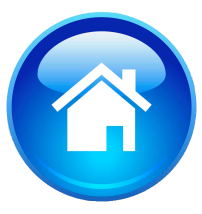 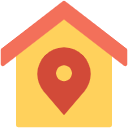 CREAS
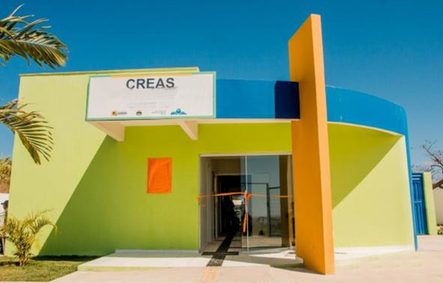 CRAS
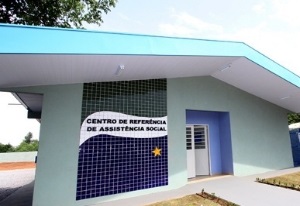 Território Municipal
Território Municipal
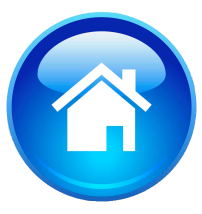 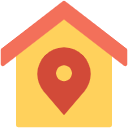 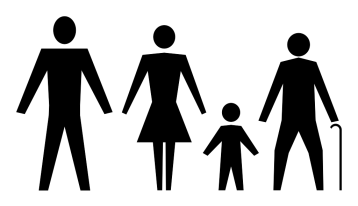 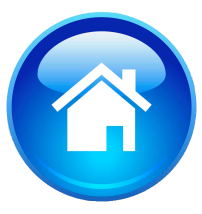 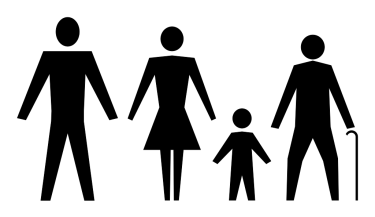 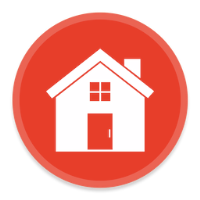 PSB
REDE DE ATENDIMENTO SOCIOASSISTENCIAL
ESTRUTURAÇÃO DO CMAS
Instância de Controle Social da Política de Assistência Social.
 Seu funcionamento é uma das exigências para o recebimento de recursos federais e estaduais.
 O CMAS deve ter estrutura mínima para o seu funcionamento. Destinação mínima de 3% IGD PBF e IGD SUAS.
 Respeitar o mandato do Conselho, podem ser substituídos apenas membros governamentais.
 Cumprir os dispostos na lei de criação e regimento interno.
 Obrigatório Secretário/a Executivo/a de nível superior.
SISTEMAS DE INFORMAÇÃO SUAS
Sistema de Informação do Governo do Estado de MS
Permissão de Acesso deve ser solicitado à SEDHAST | Coord. Apoio à Gestão SUAS
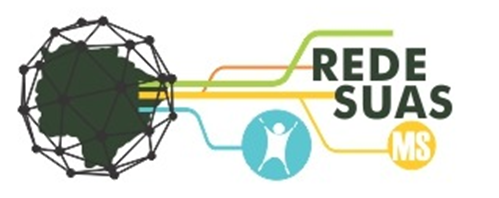 Sistema de Informação Cadastral do Governo do Federal
Outros Sistemas: SuasWeb, RMA, Prontuário SUAS, SISC
Permissões de Acesso via SAA, somente com a senha do Gestor e Presidente de Conselho (respectivos adjuntos)
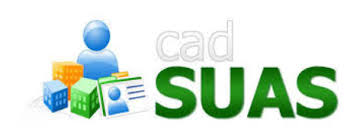 OS SISTEMAS DE INFORMAÇÃO DEVEM SER 
E PERMANECER SEMPRE ATUALIZADOS
FONTES DE FINANCIAMENTO DA AS
Destinação de recurso do tesouro (próprio) – Art. 30 LOAS
 Fundo Estadual de Assistência Social - FEAS
 Fundo Nacional de Assistência Social - FNAS
 Fundo Municipal de Investimento Social - FMIS
 Emendas Parlamentares
 Outros
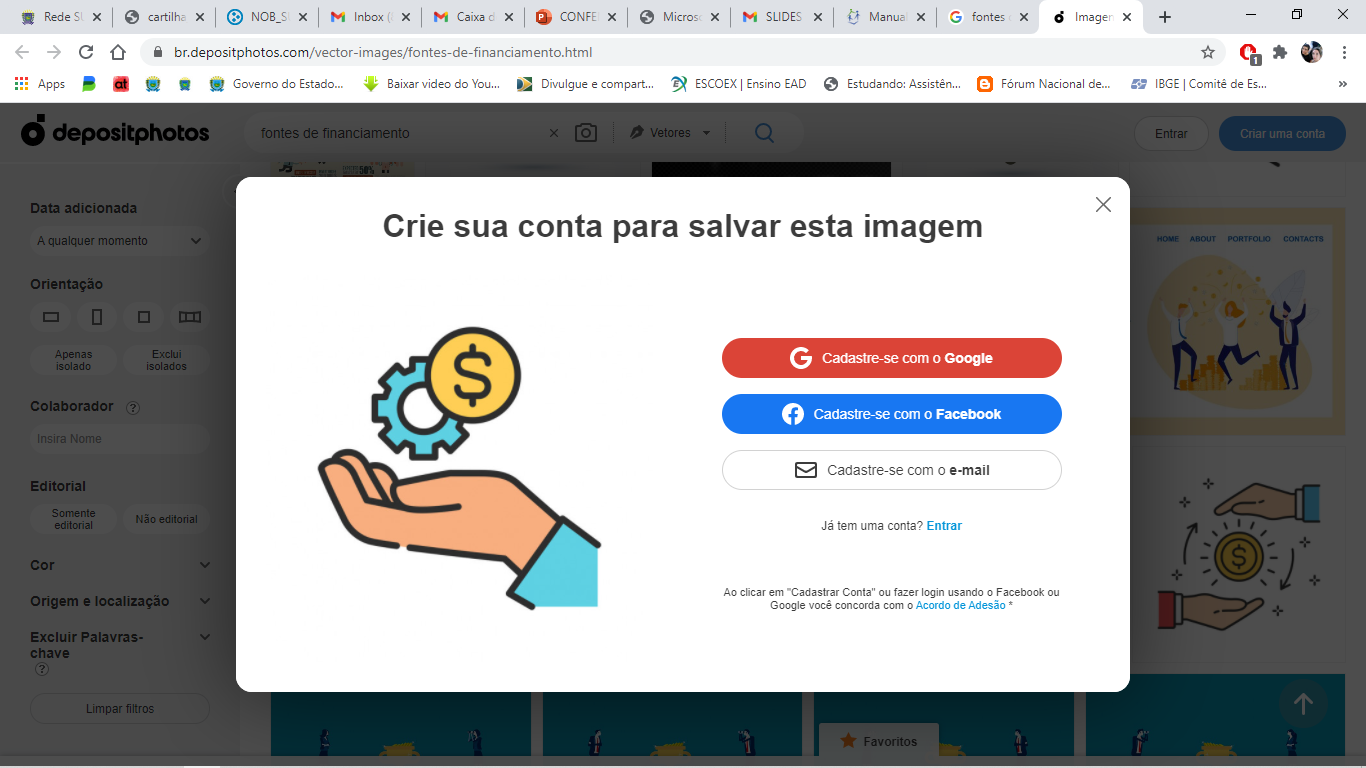 OBRIGADA!
Coordenadoria de Apoio à Gestão do SUAS
Secretaria de Estado de Direitos Humanos, Assistência Social e Trabalho - SUPAS/SEDHAST

3318-4115 | 4130 | 4132
gestaosuas@sedhast.ms.gov.br
www.sedhast.ms.gov.br
www.observatorio.sedhast.ms.gov.br
Téc Gestão SUAS e CMAS_MS
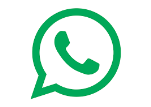